DigiUp 4.0
ToT – Workshop
Virtual Reality
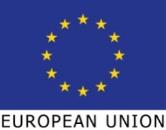 Echtes VR vs VR „light“
VR Light
z.B. 360° Videos
Zuseher*in
Echtes VR
Interaktive Erlebnisse/Apps
Aktive*r Teilnehmer*in
2
VR „light“
Hauptmedium: Smartphone
Websites oder Dienste werden auf dem Smartphone geöffnet
Smartphone wird in die Brille eingelegt

Vorteile
Kostengünstig
Einfach zu verwenden
Nachteile
Vom Smartphone abhängig (technische Spezifikationen, Größe, etc.)
Reine Zuschauer*innen Rolle
3
VR „light“
Vorgang der Einrichtung/Einstellung
Keine Einrichtung notwendig
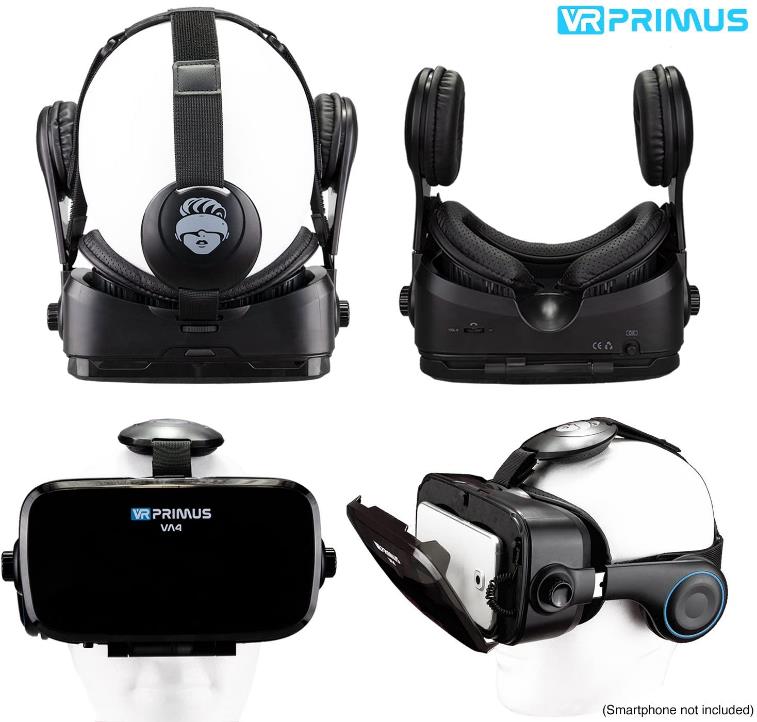 4
Echtes VR
Hauptmedium: Brille selbst oder PC
Websites oder Dienste werden entweder am PC oder direkt auf dem Gerät ausgeführt
Steuerung mittels Controller oder Händen

Vorteile
Viel mehr Möglichkeiten
Echtes „Eintauchen“
Nachteile
Teuer
5
Echtes VR – Oculus Quest 2
Vorgang der Einrichtung/Einstellung
ACHTUNG: Facebook Konto benötigt!
Bei der erstmaligen Einrichtung werden Updates gemacht
Im Normalfall wird für die Einrichtung ein Smartphone inkl. App benötigt
Schritt für Schritt Anleitung am Bildschirm der Brille
6
Echtes VR – Oculus Quest 2
Steuerung
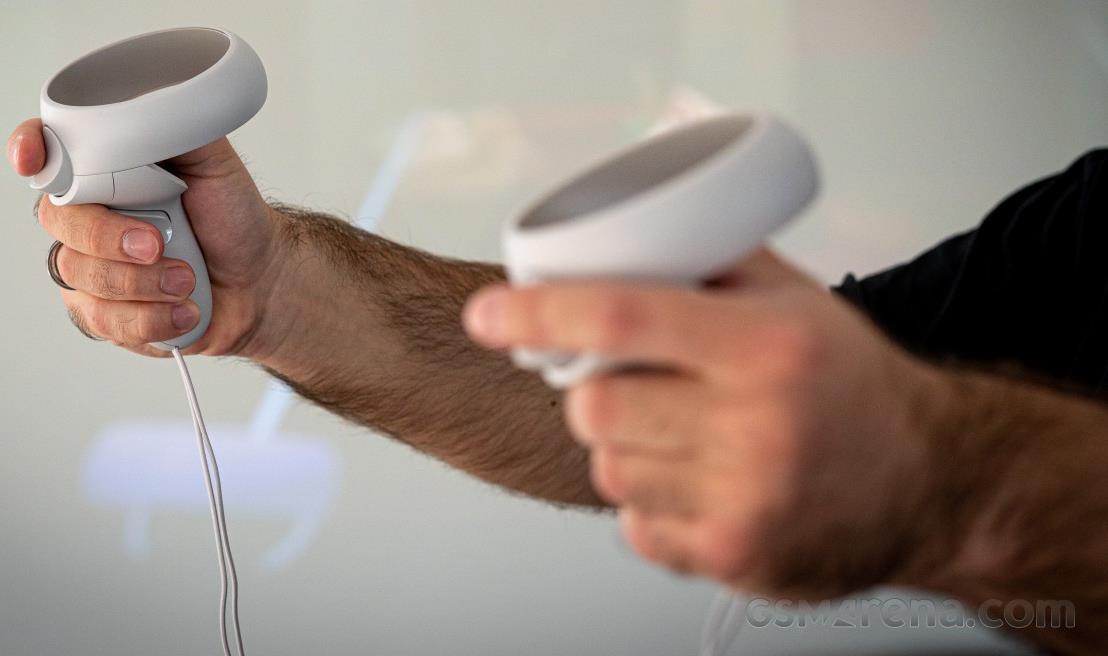 7
Echtes VR – Oculus Quest 2
Steuerung
Oculus Taste: Menü
Auswahl: „Strahl“ ausrichten – mit hinterem Trigger bestätigen
Optional: Wenn Handsteuerung aktiv – Daumen und Zeigefinger zusammenkneifen
8
Echtes VR – Oculus Quest 2
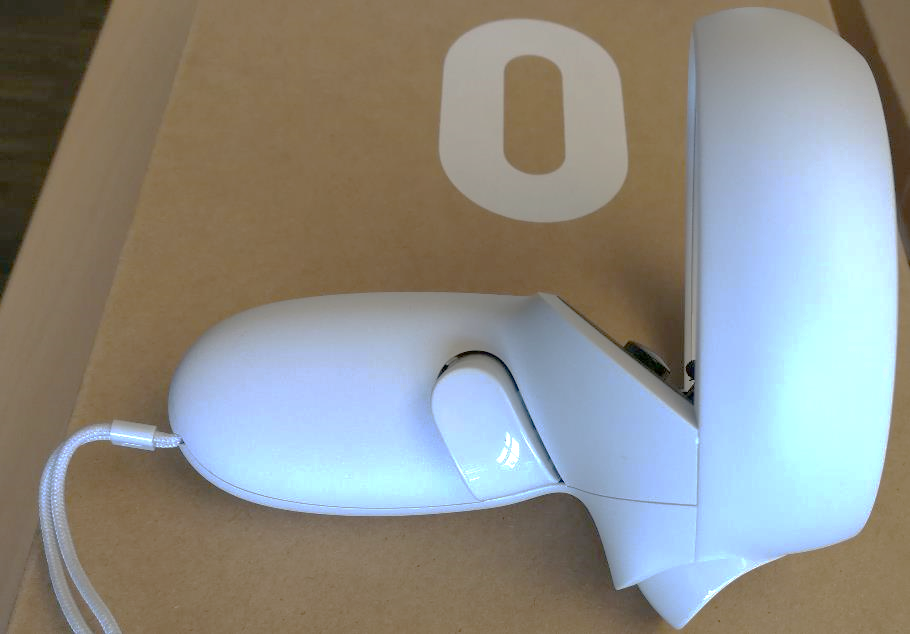 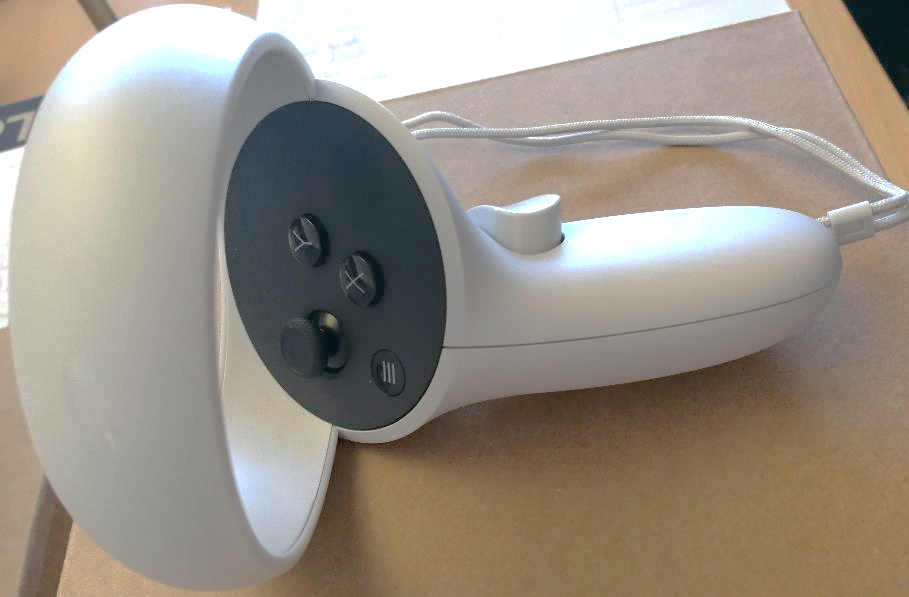 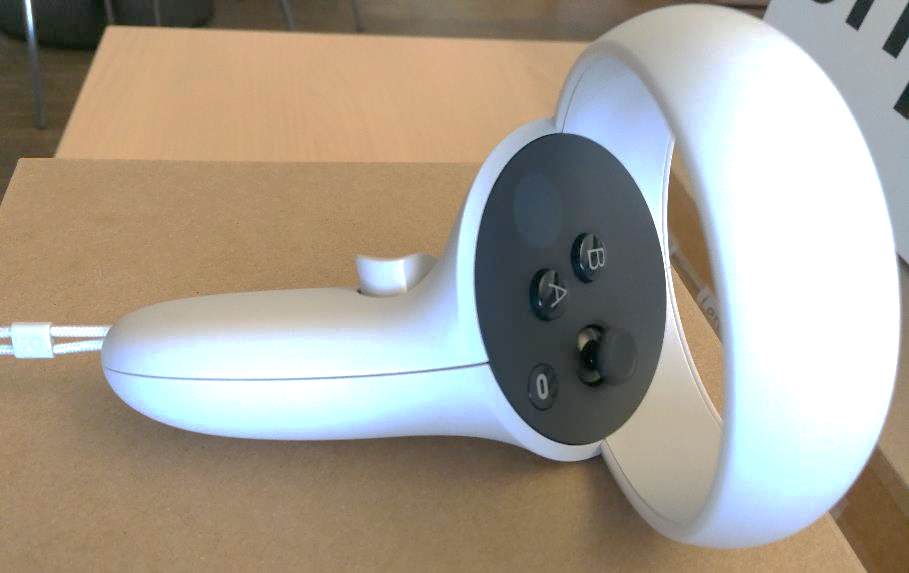 9
Anwendungen
Interesse wecken!
Unterricht
Geographie
Geschichte
Biologie
Konstruktion



Sport
Räumliches Vorstellungsvermögen
Logisches Denken
10